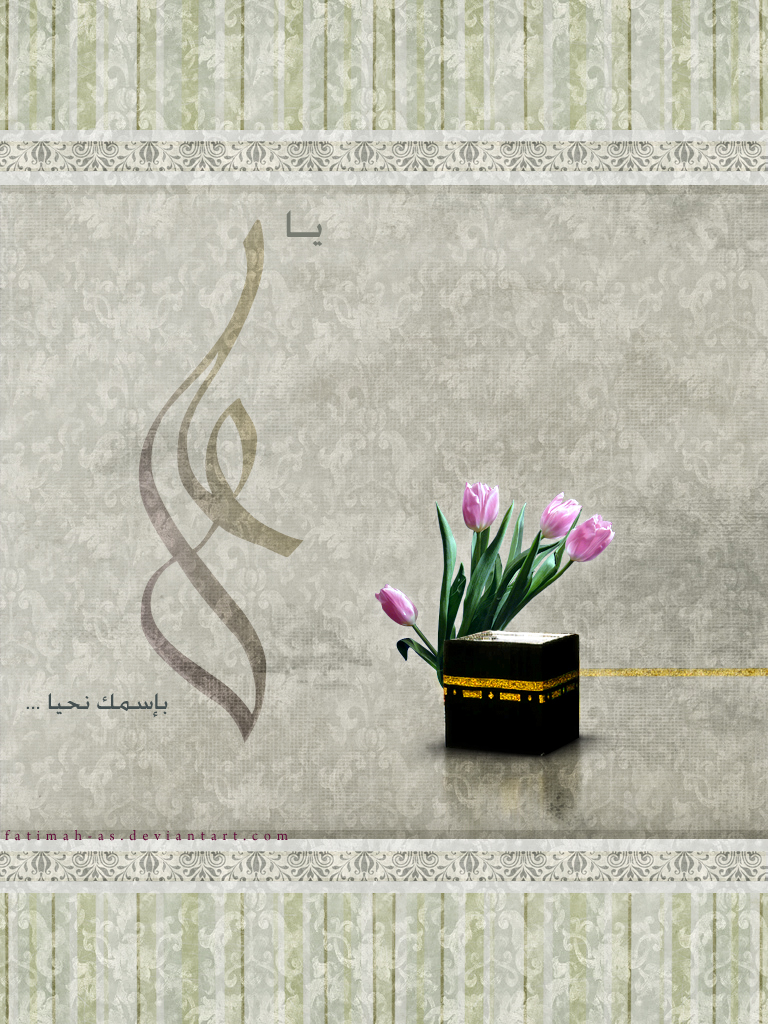 القيء المتعمد فيه
دخول عين من منفذ مفتوح
التكرار
النيّة
الإمساك عن المفطرات
الطعام والشراب
التعيين
التبييت
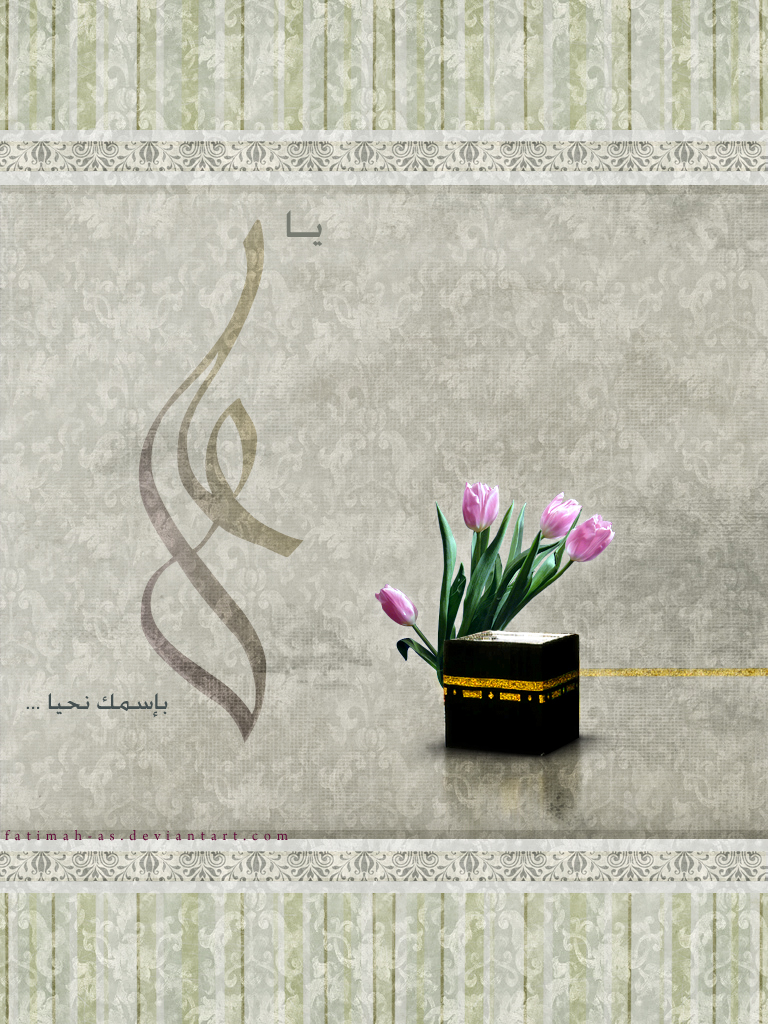